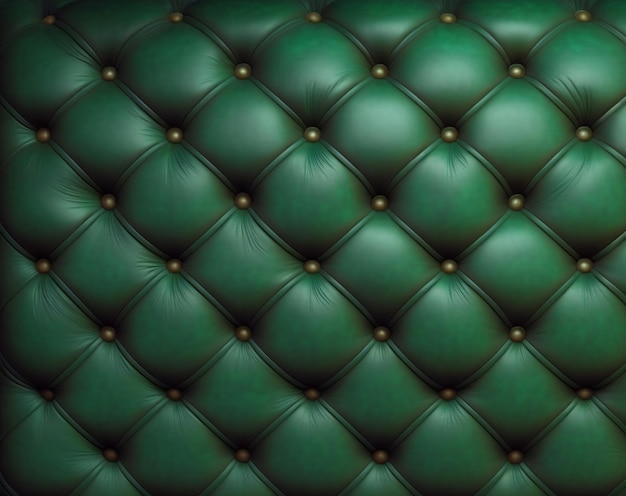 “We Are of God”
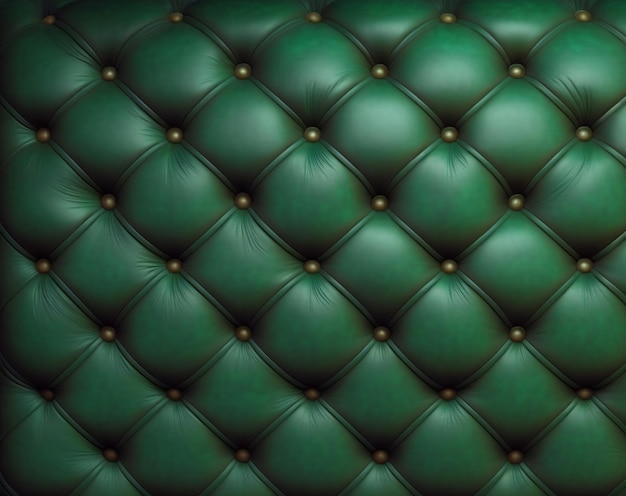 “We Are of God”
Introduction
1st John 5:19-20
1st Peter 2:9
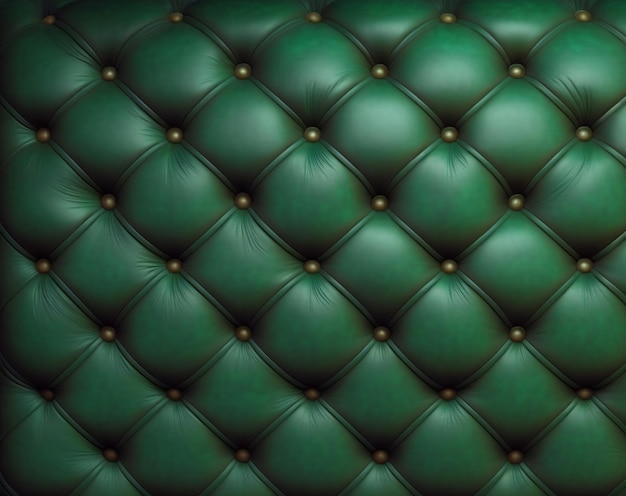 “We Are of God”
We Are Priests
1st Peter 2:5; Hebrews 7:12
Romans 12:2
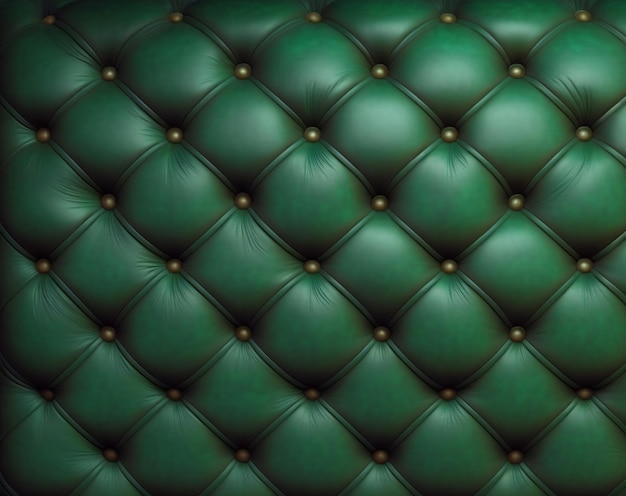 “We Are of God”
We Are Saints
1st Corinthians 1:2
Ephesians 5:3-17
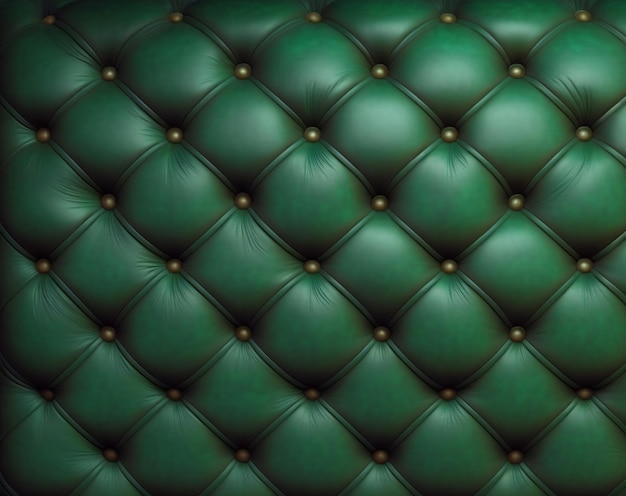 “We Are of God”
We Are Pilgrims
1st Peter 2:11-12
Hebrews 11:13-16
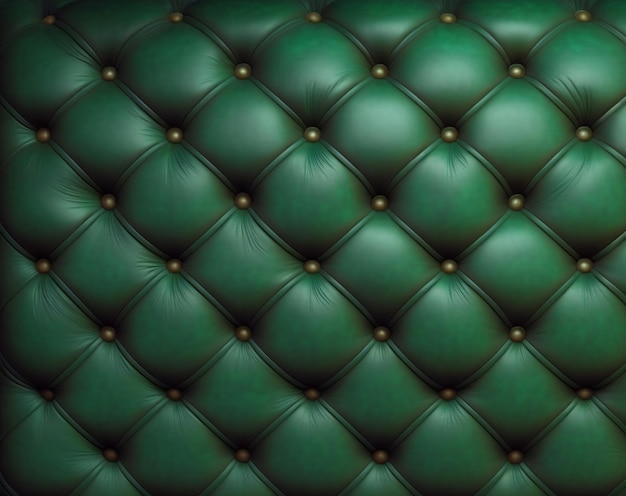 “We Are of God”
We Are Soldiers
2nd Timothy 2:3-4
2nd Corinthians 10:4-5; Ephesians 6:10-17
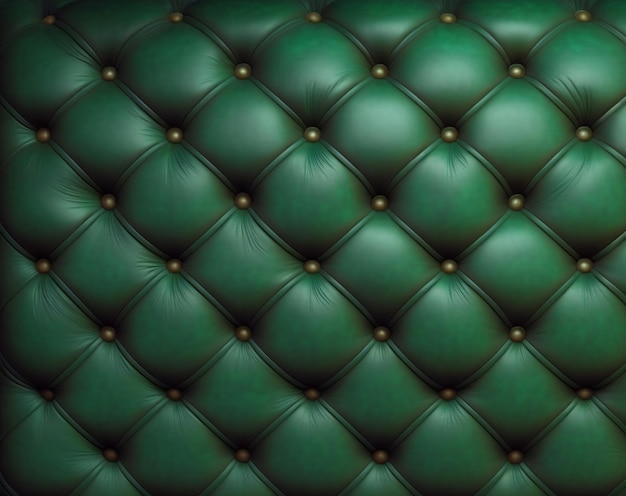 “We Are of God”
We Are Sheep
1st Peter 2:25
Psalm 23
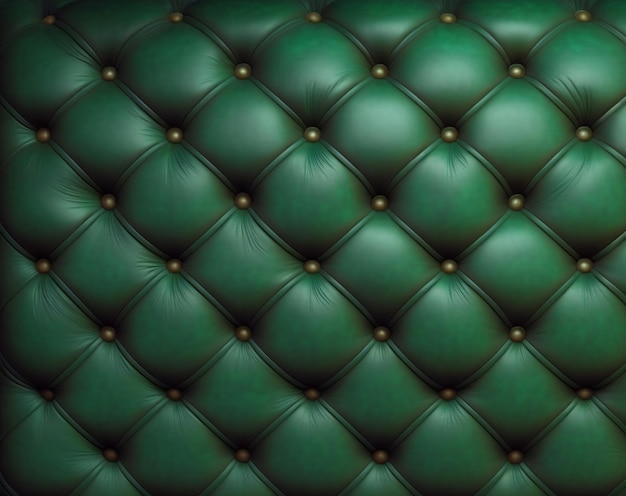 “We Are of God”
We Are Disciples
Matthew 28:18-20
Matthew 10:24-25
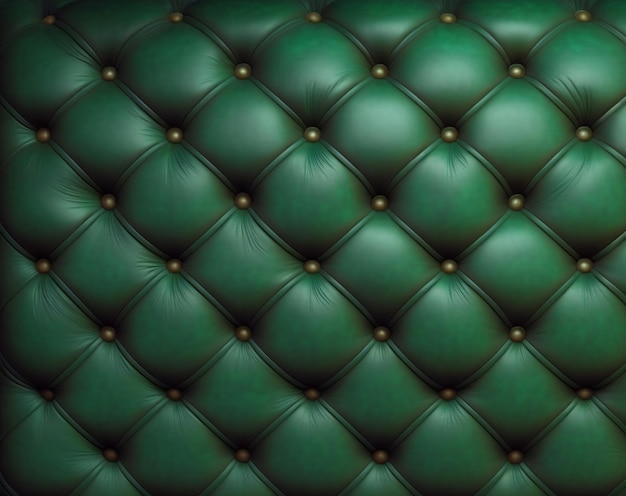 “We Are of God”
We Are Christians
Acts 11:26
Galatians 3:27